МАСТЕР-КЛАСС
брошь «Орхидея»из фоама
чародеи
МАСТЕР-КЛАСС
Оборудование и раздаточный материал:фоам, пастель, бусины, зубочистки, клей «Момент-кристалл» или клей-пистолет, ножницы, линейка, утюг
чародеи
МАСТЕР-КЛАСС
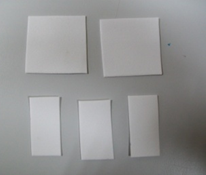 1.Вырезаем заготовки из фоама для нашего цветочка: два квадратика 4 х 4 см  и три заготовки
 4 х 2 см.
чародеи
МАСТЕР-КЛАСС
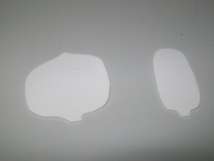 2. Вырезаем лепестки
чародеи
МАСТЕР-КЛАСС
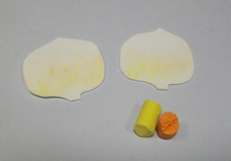 3. Тонируем
 лепестки 
 пастелью.
чародеи
МАСТЕР-КЛАСС
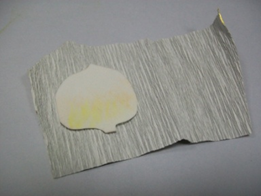 4. Прикладываем  наш лепесток
 на гофрированную бумагу
чародеи
МАСТЕР-КЛАСС
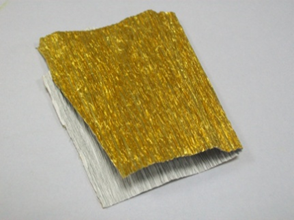 5. Накрываем   гофрой 
сверху
МАСТЕР-КЛАСС
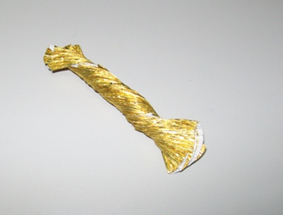 6.Прикладываем к теплому  утюгу и быстро скручиваем
МАСТЕР-КЛАСС
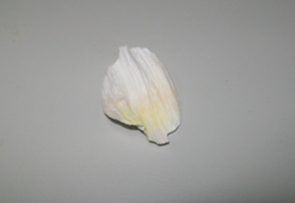 7. Затем раскручиваем и придаем нужную форму
МАСТЕР-КЛАСС
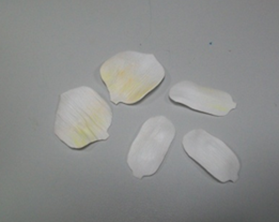 8. Такие манипуляции необходимо провести со всеми лепестками.
МАСТЕР-КЛАСС
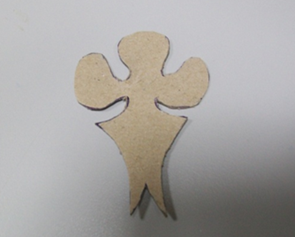 7.Делаем серединку для орхидеи. Нам понадобится шаблон.
чародеи
МАСТЕР-КЛАСС
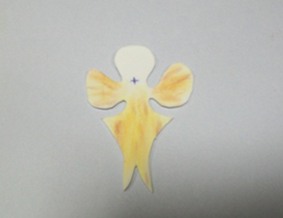 10.  Вырезаем заготовку из фоама. Тонируем, согласно задумке.
 Где нарисован крестик,  
капаем клей.
чародеи
МАСТЕР-КЛАСС
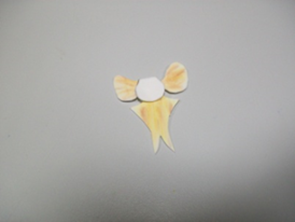 11 Приклеиваем, как показано на фото.
чародеи
МАСТЕР-КЛАСС
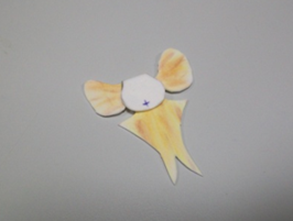 12. Ещё раз капаем клей на крестик
чародеи
МАСТЕР-КЛАСС
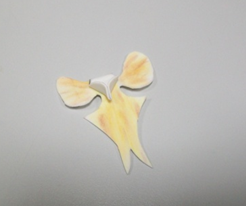 13. Должна получиться такая серединка.
чародеи
МАСТЕР-КЛАСС
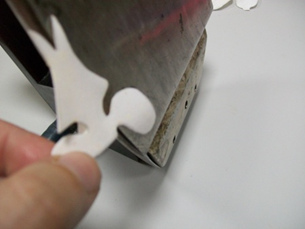 14.Прикладываем к подошве утюга, 
что бы кончики немного закрутились и казались более натуральными.
чародеи
МАСТЕР-КЛАСС
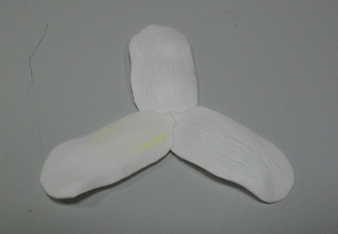 15.Собираем цветок, используя клей. Сначала склеиваем три маленьких лепестка.
чародеи
МАСТЕР-КЛАСС
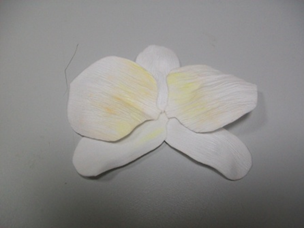 16. Затем приклеиваем 
два 
больших лепестка.
чародеи
МАСТЕР-КЛАСС
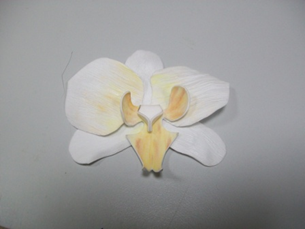 17. В завершение, склеиваем серединку и бусинку.
чародеи
МАСТЕР-КЛАСС
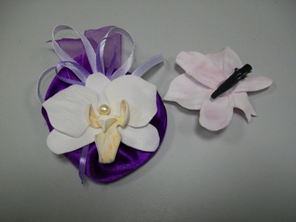 18. Цветок готов. Его можно приклеить на заколку или на булавку, используя клей-пистолет.
чародеи
МАСТЕР-КЛАСС
по изготовлению броши «Орхидея» из фоама
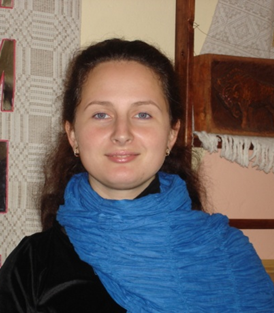 ПодготовилаБирюкова Светлана Викторовна,        педагог дополнительного образования        первой квалификационной  категории             государственного учреждения               дополнительного образования        «Центр творчества детей и молодежи                 Дзержинского района»,         руководитель студии
«Чародеи»
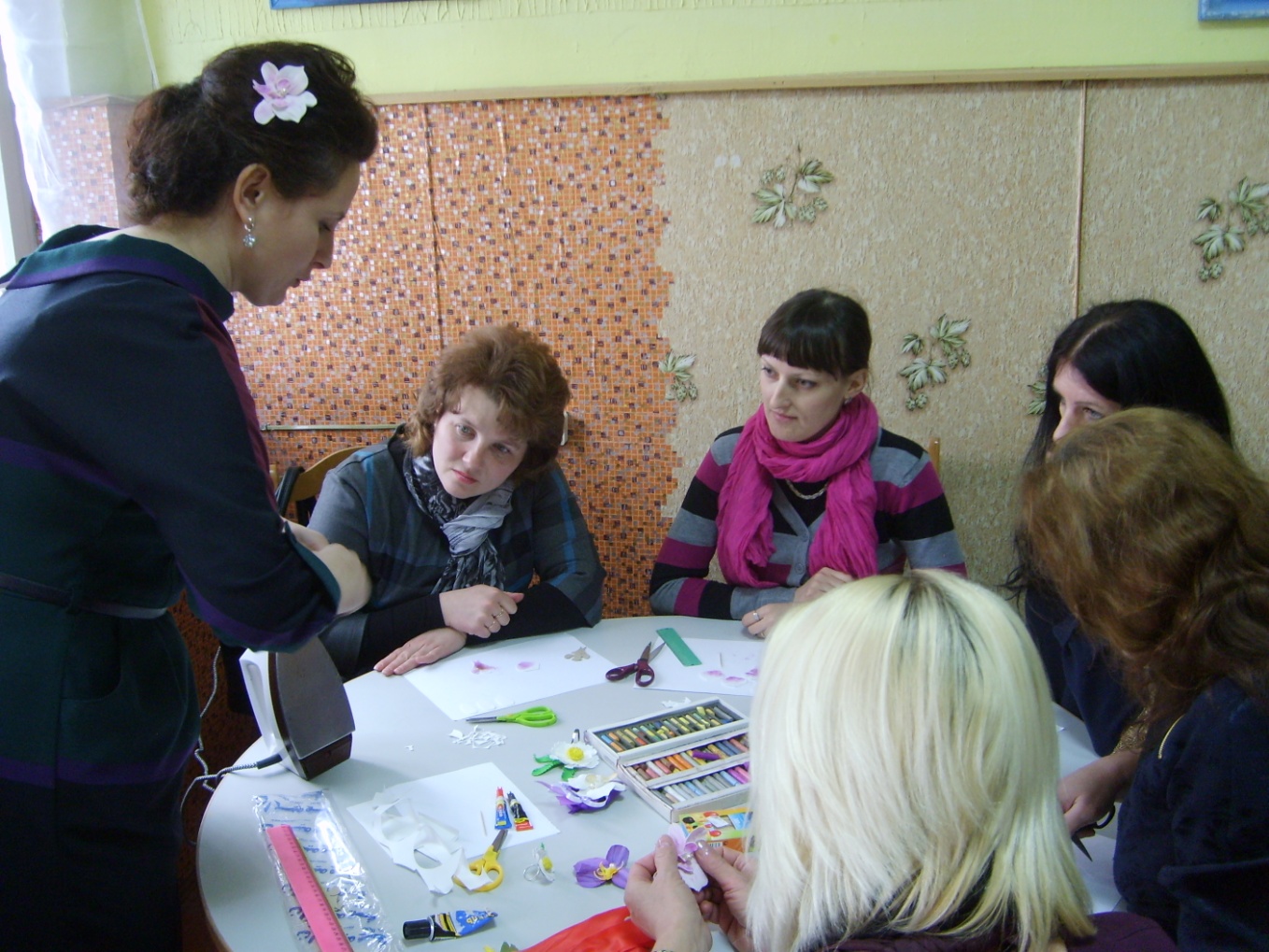 «Чародеи»
МАСТЕР-КЛАСС